FLOWER PARADE
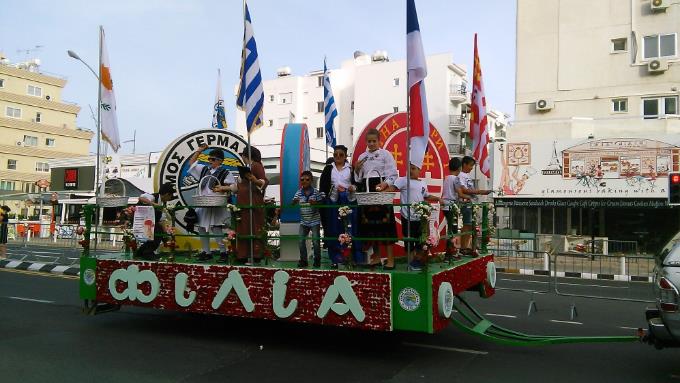 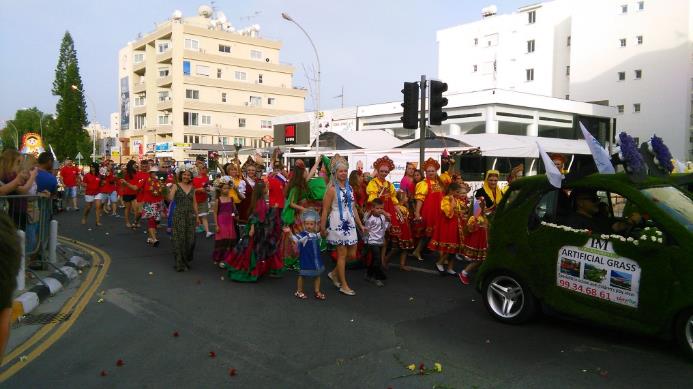 SCHOOL
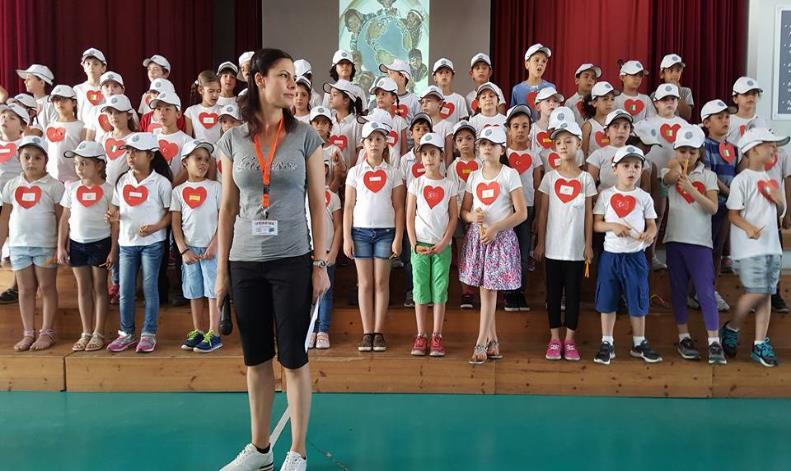 MUSEUM OF ARCHEOLOGY
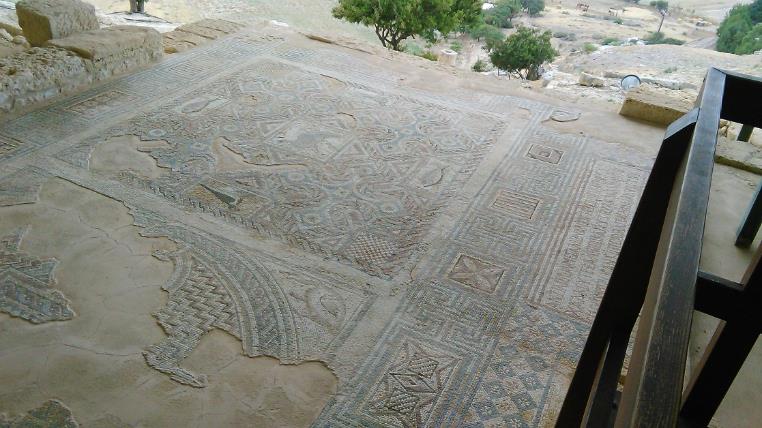 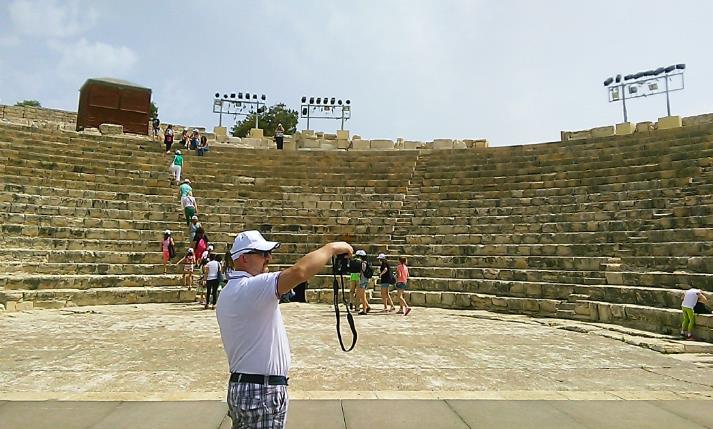 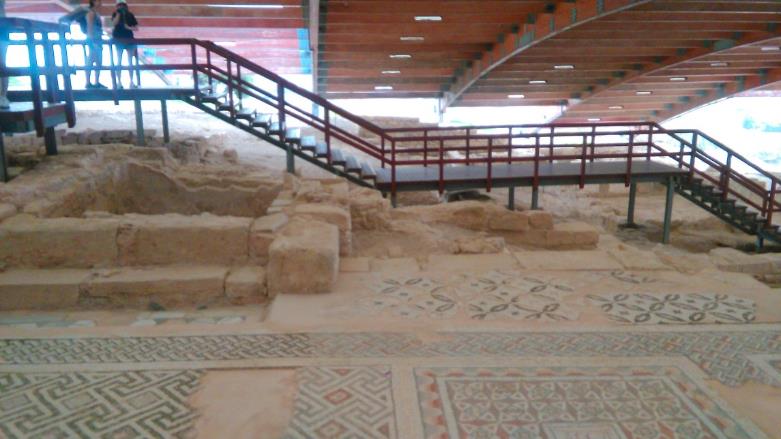 MUSEUM OF ART
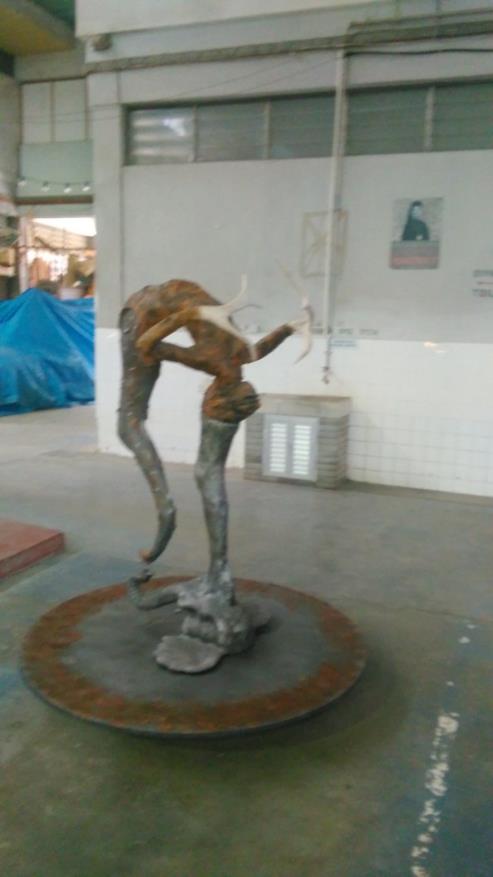 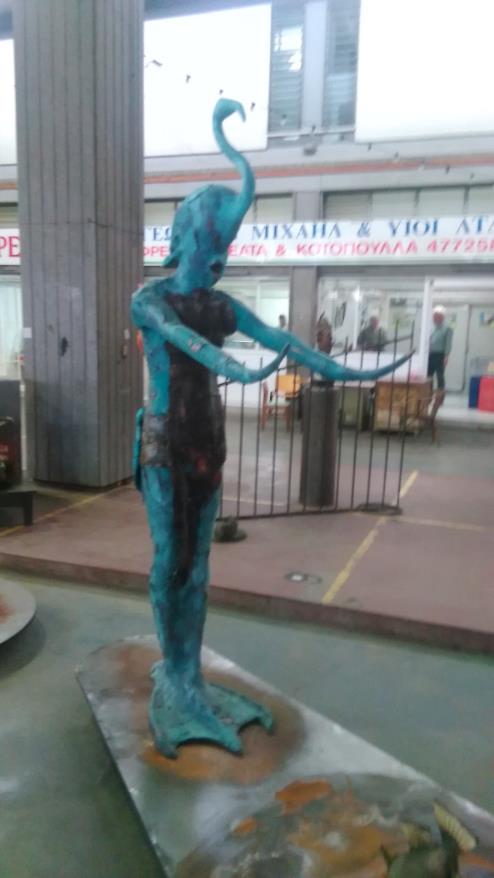 MUSEUM OF HANDCRAFT
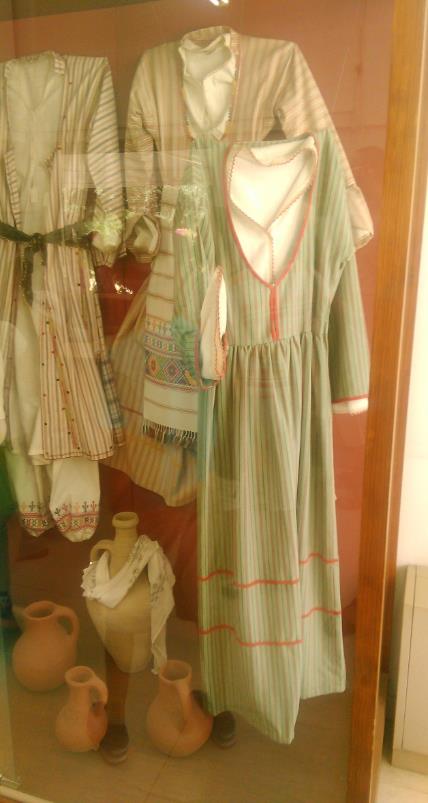 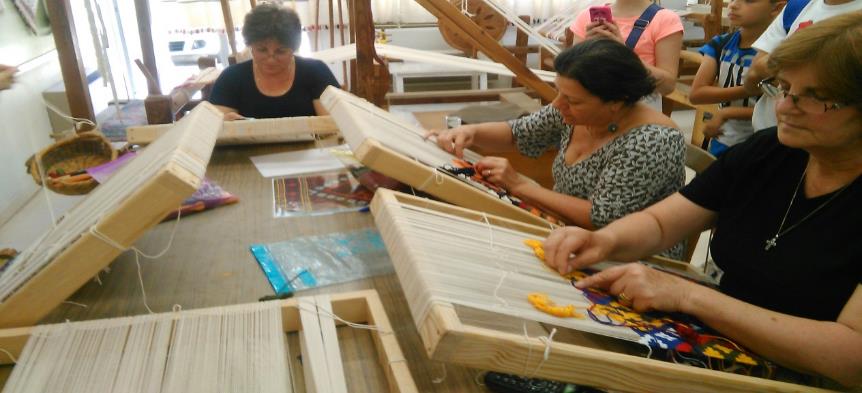 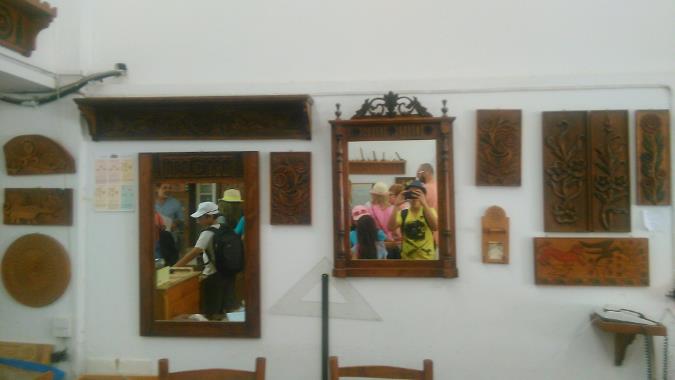 Limassol
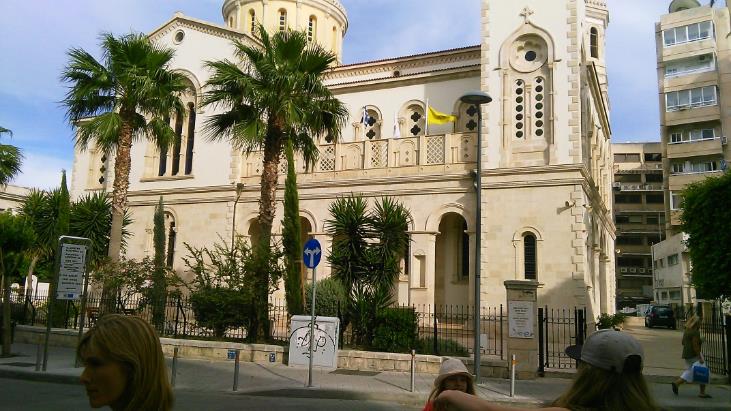 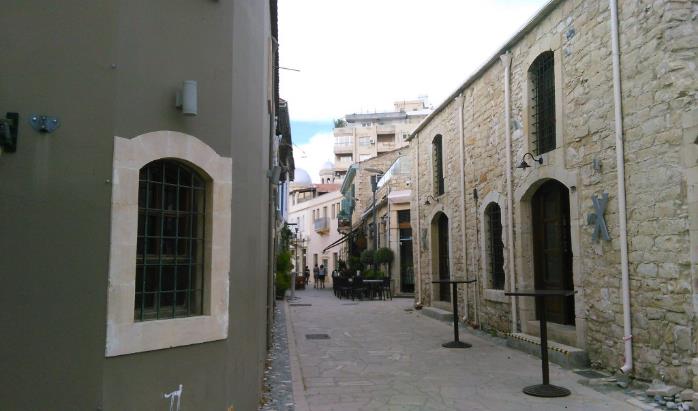 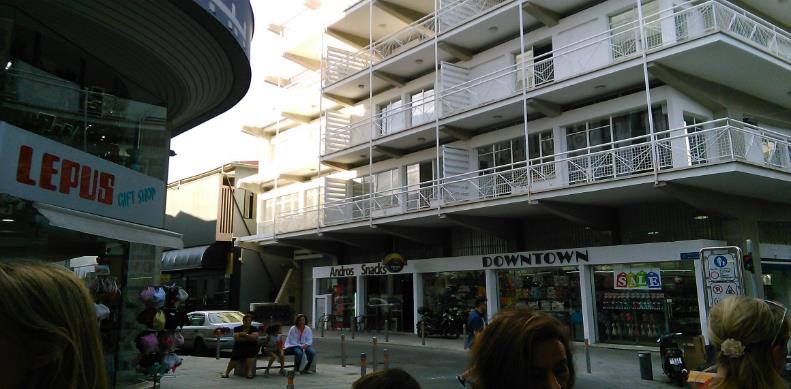 NICOSIA
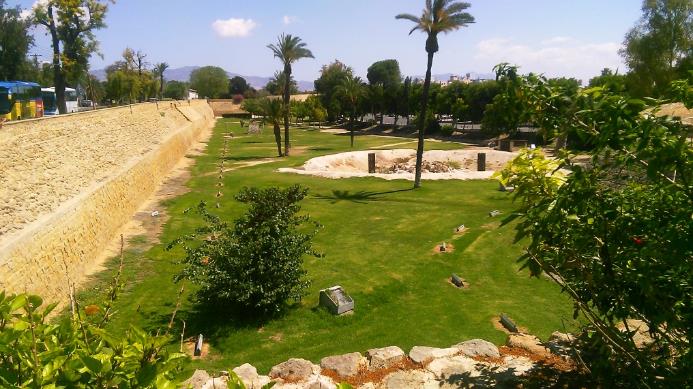 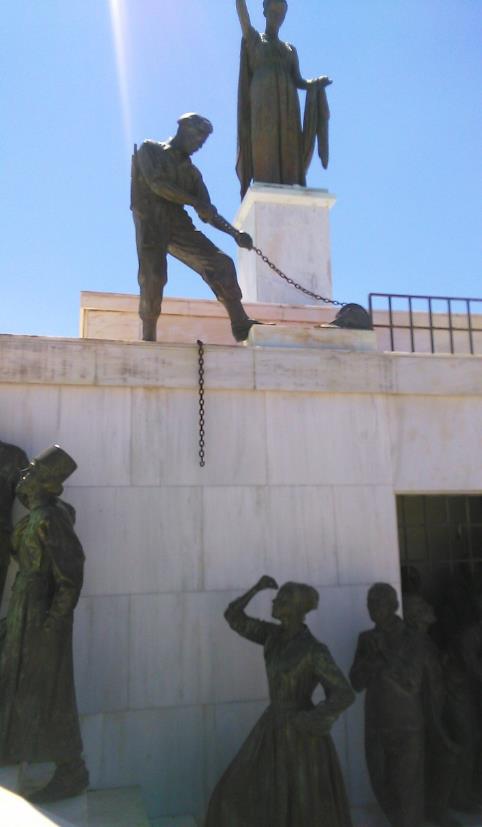 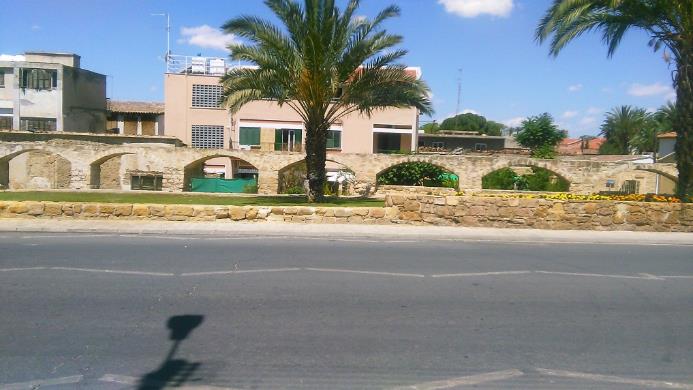 MOUNTAINS
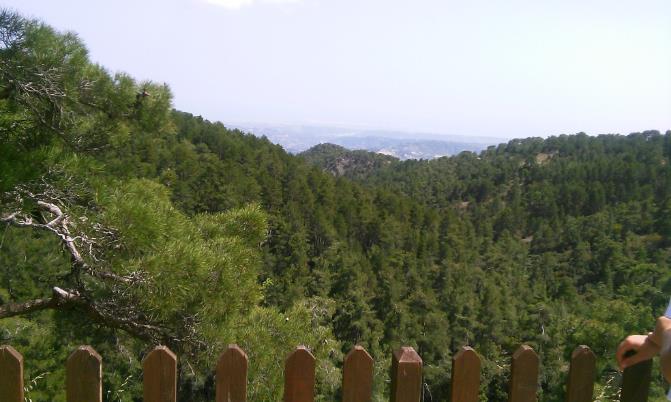 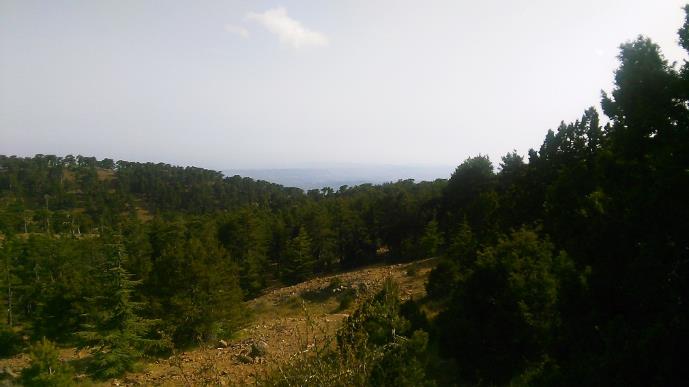 OUR ROOM
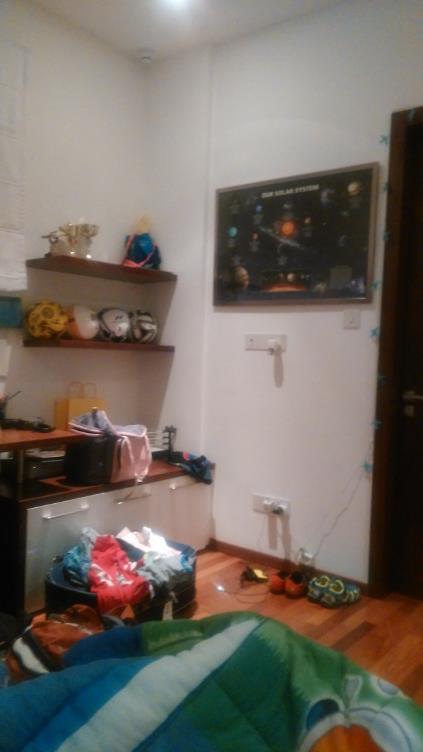 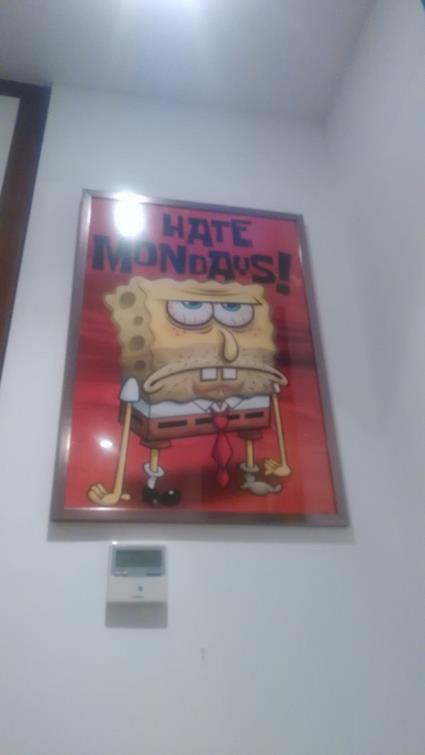 FLIGHT
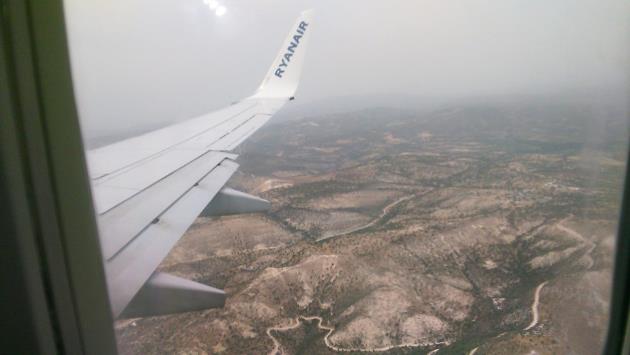